Вещь в городе. Городской дизайн.
Создал учитель изобразительного искусства колотова оксана николаевна
как появился дизайн-код городов России
Понятие дизайн-кода появилось в русском языке относительно недавно. Но сегодня это один из трех основных инструментов формирования комфортной городской среды
Он объединяет правила размещения и оформления внешнего вида вывесок, входных групп коммерческих помещений, нестационарных торговых объектов и рекламных конструкций, городской мебели и элементов навигации.
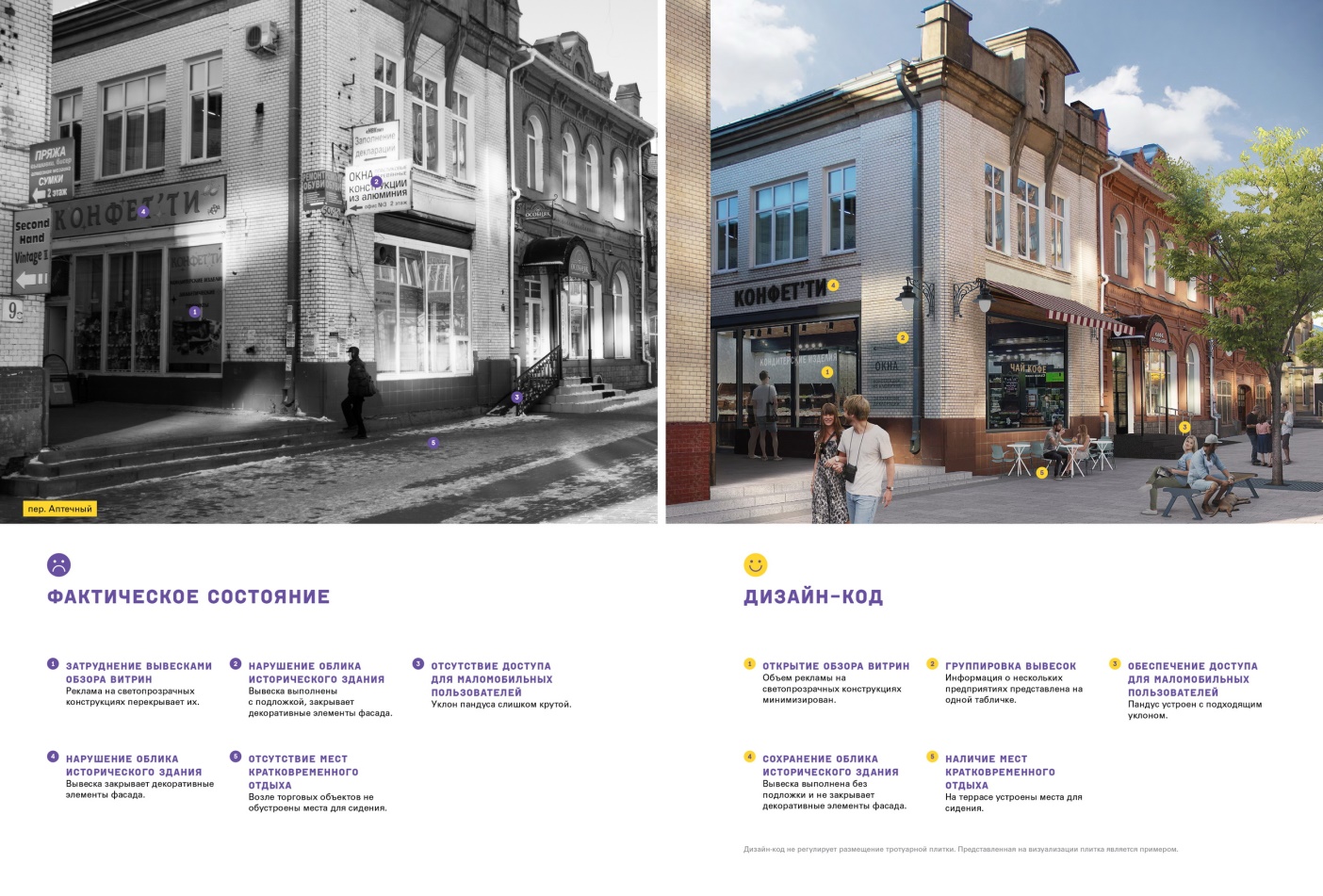 «Чтобы у каждого города было свое лицо, нужно украсить город в едином стиле»
Пиктограмма – символическое изображение городских объектов или правил поведения граждан
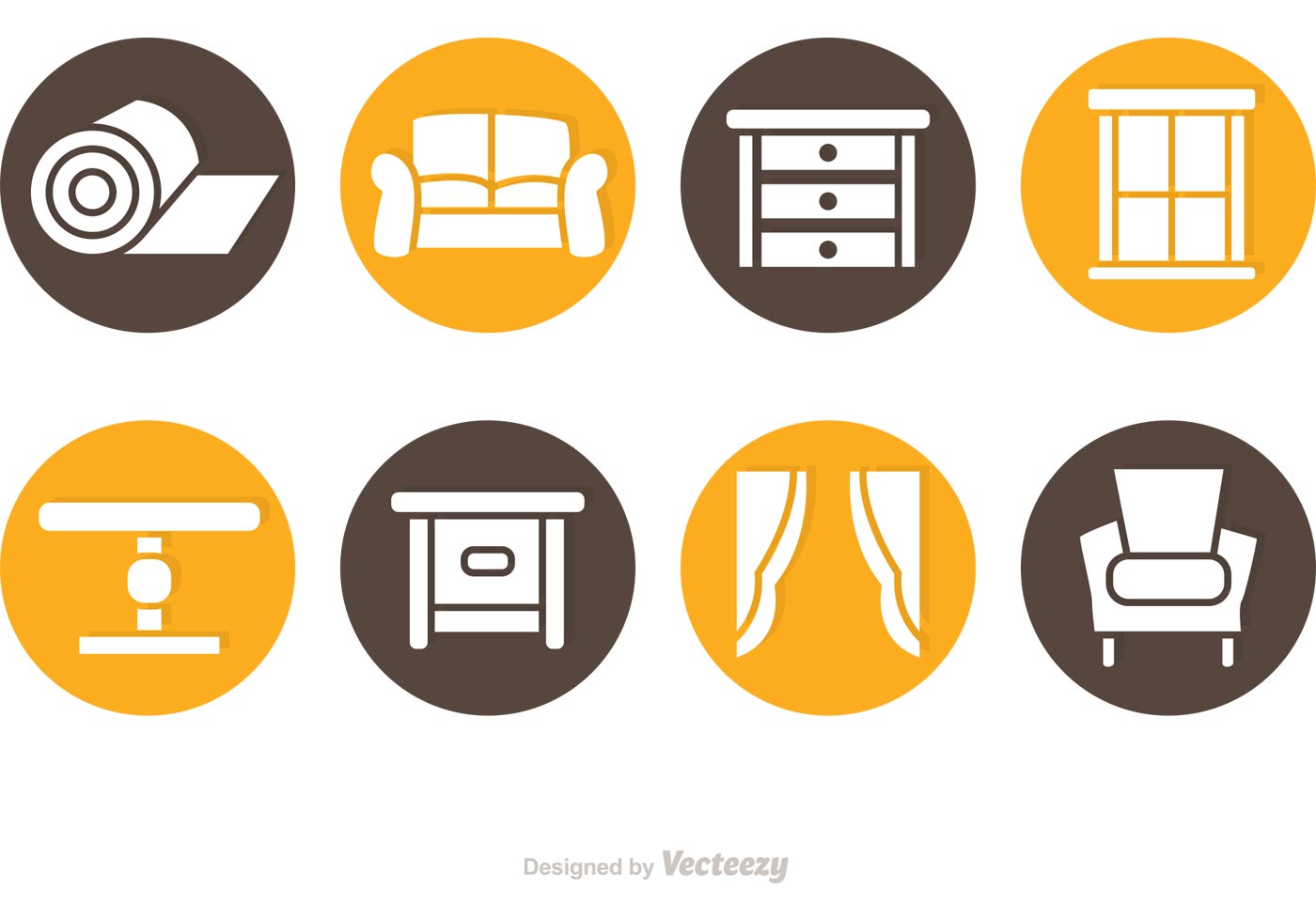 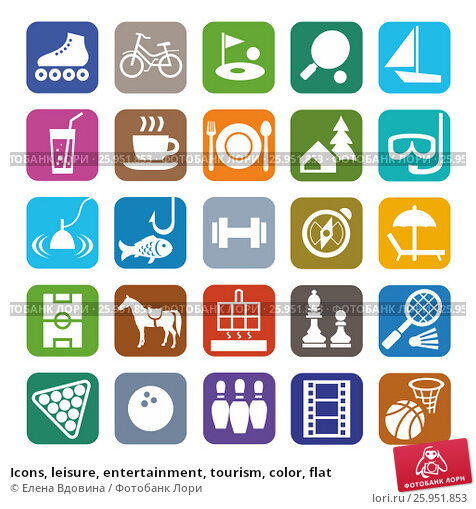 Городская среда
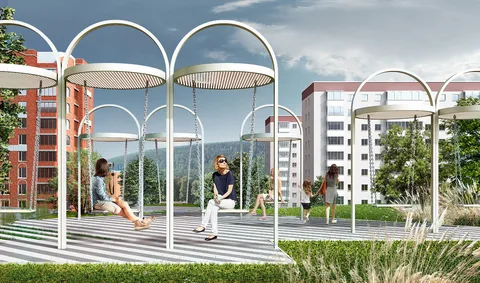 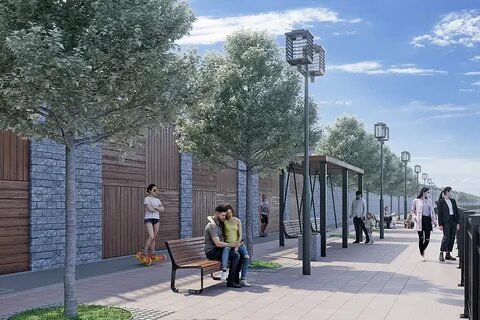 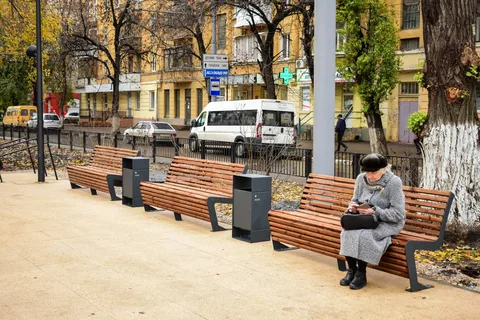 Городские аксессуары
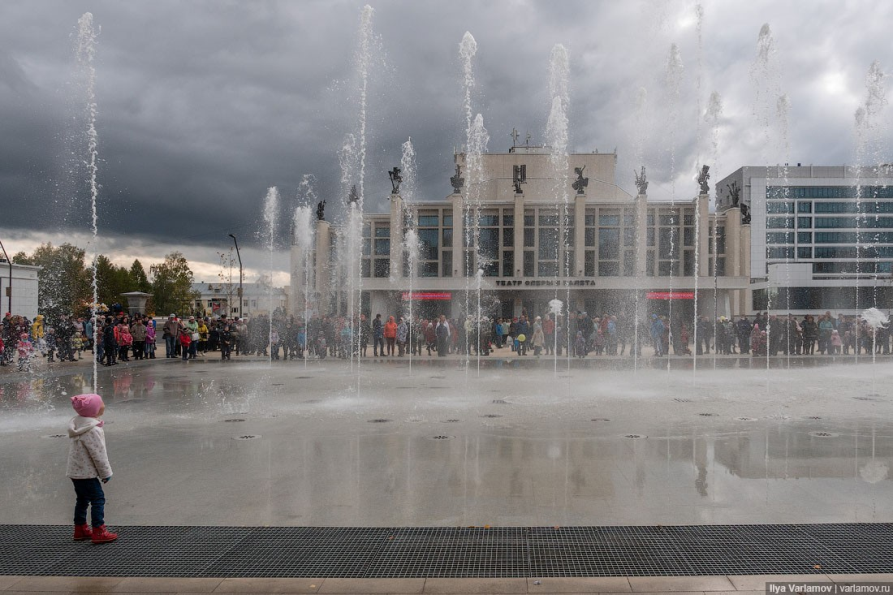 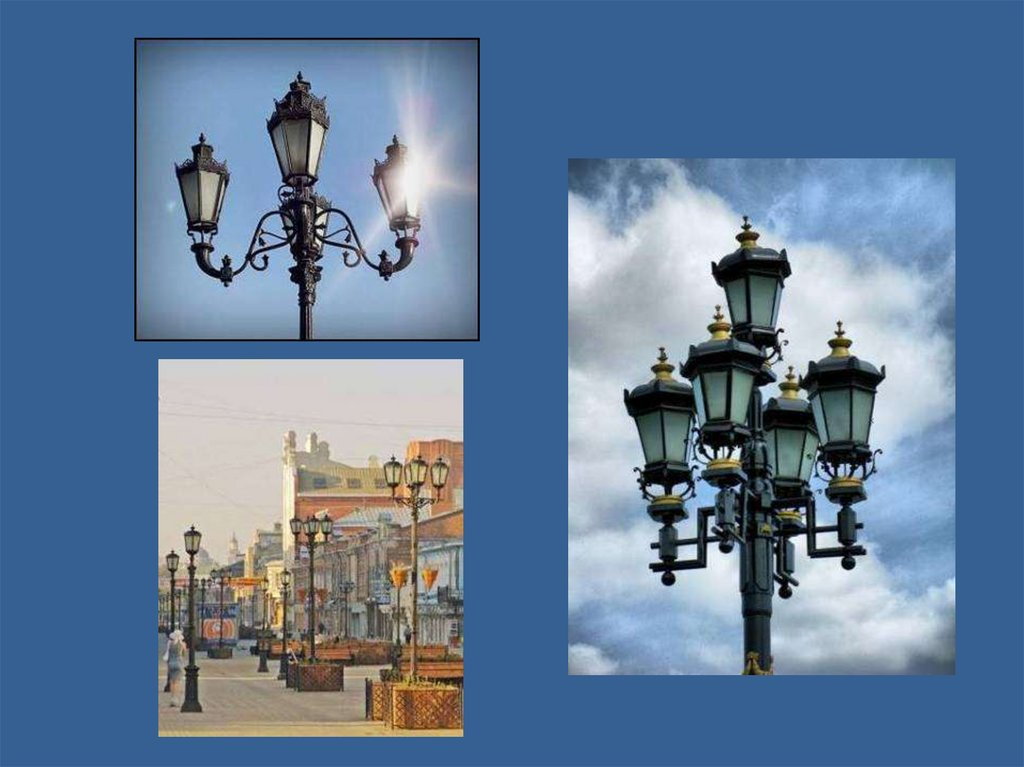 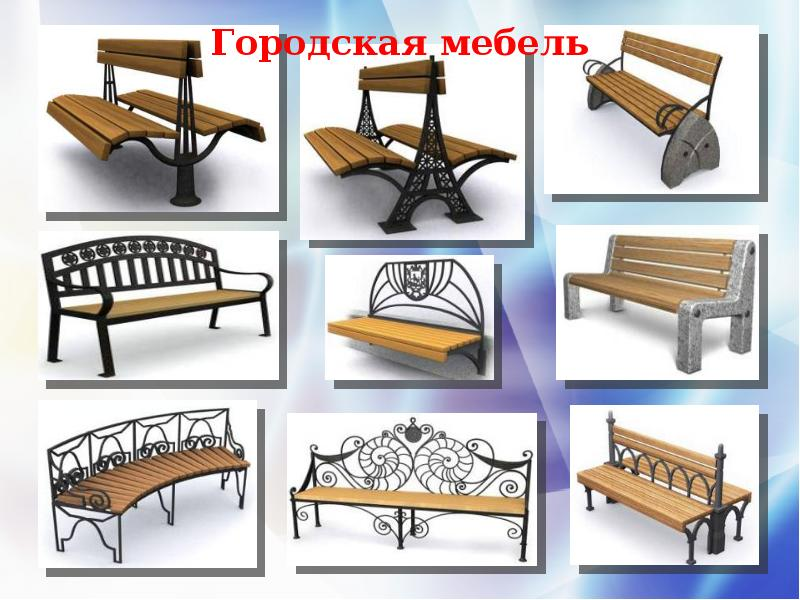 При строительстве домов нужно учитывать этажность
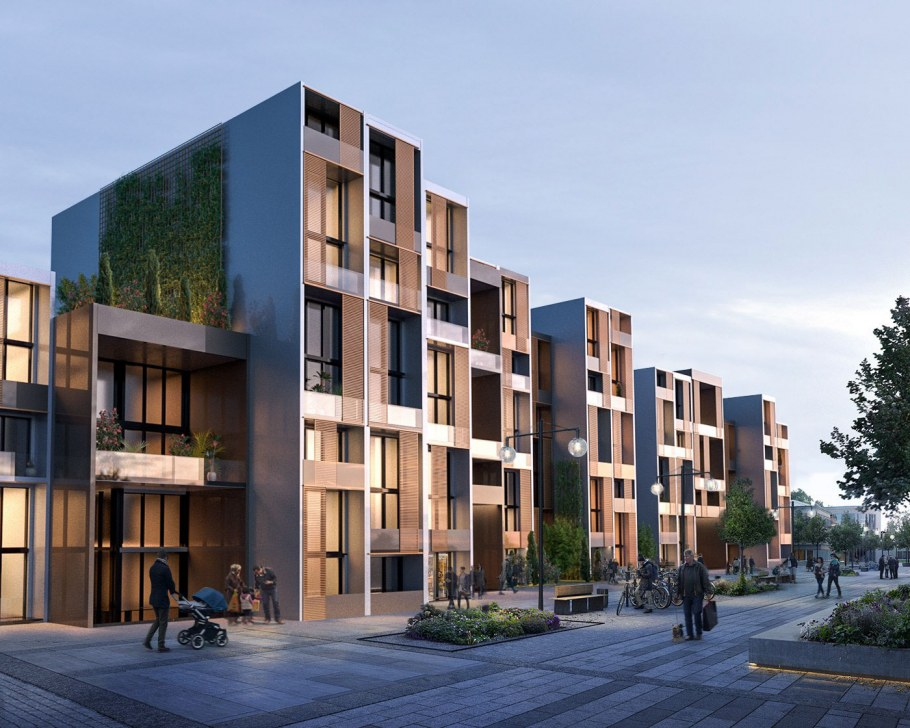 Хорошее освещение
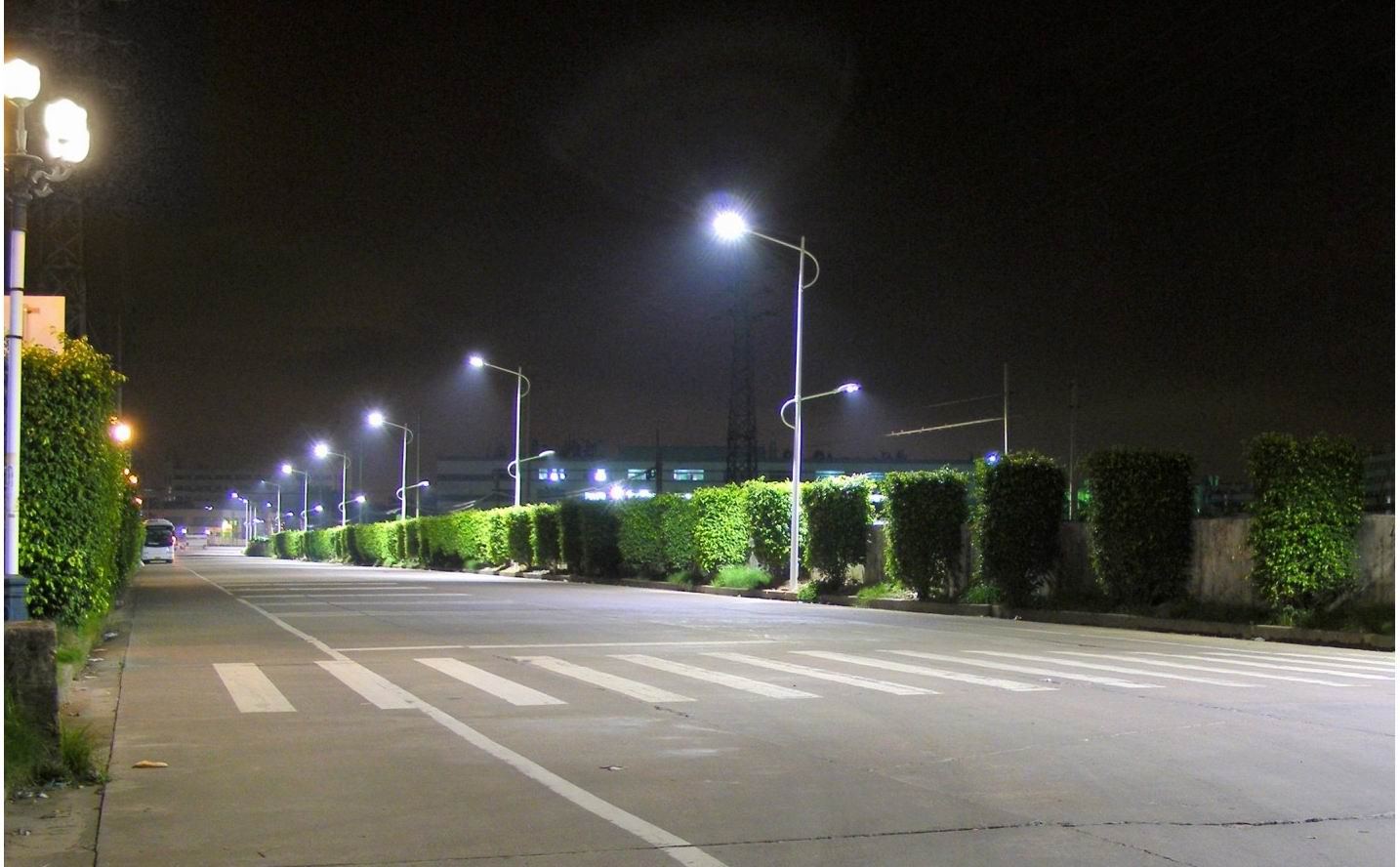 Разумное сочетание цветов
Единый стиль
Правильное размещение
Неправильное размещение
правила дизайн-кода
1. При строительстве домов нужно учитывать этажность 
2. Хорошее освещение
3. Разумное сочетание цветов
4. Единый стиль